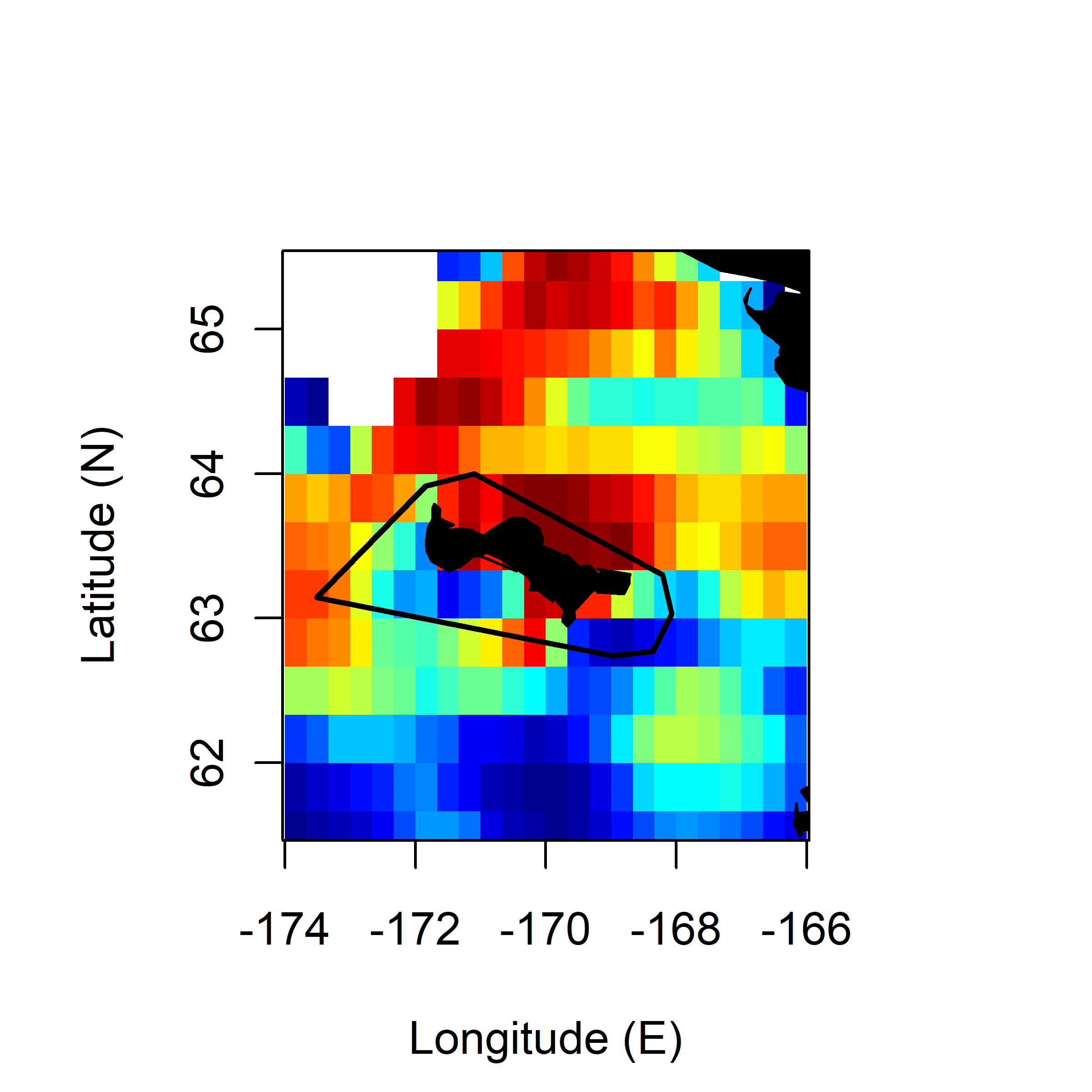 COMU 2016 Chick-R.
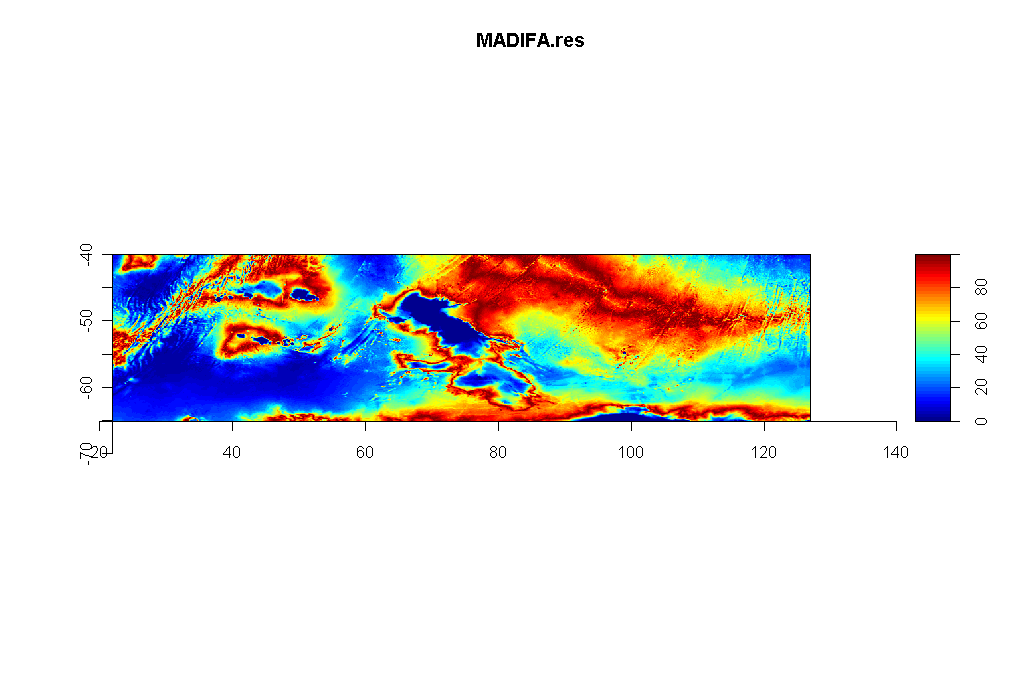 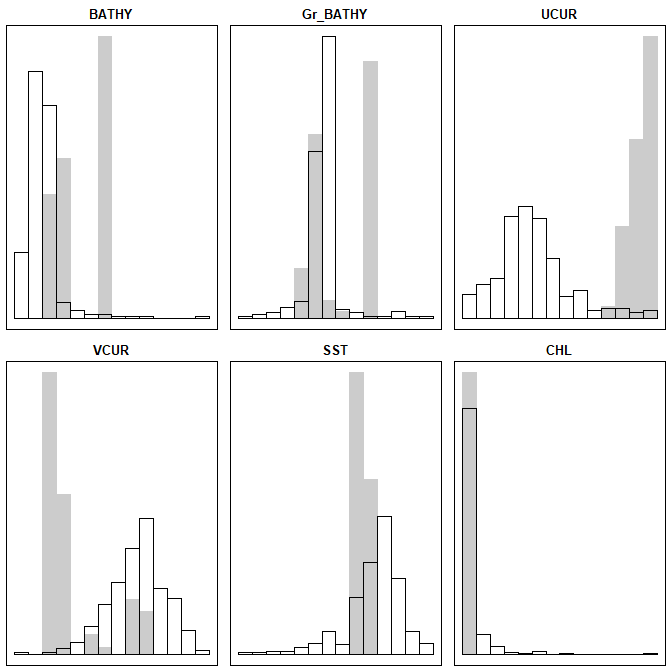 Comp.1 (97.61%)	Comp.2 (2.36%)
BATHY	-0.016243427	0.268227378
GrBATHY	-0.163018589	0.005652004
U-CUR	-0.958976436	0.139024251
V-CUR	0.005562146	0.118520714
SST	0.484302660	0.135528185
CHL	-0.039752306	0.984020170
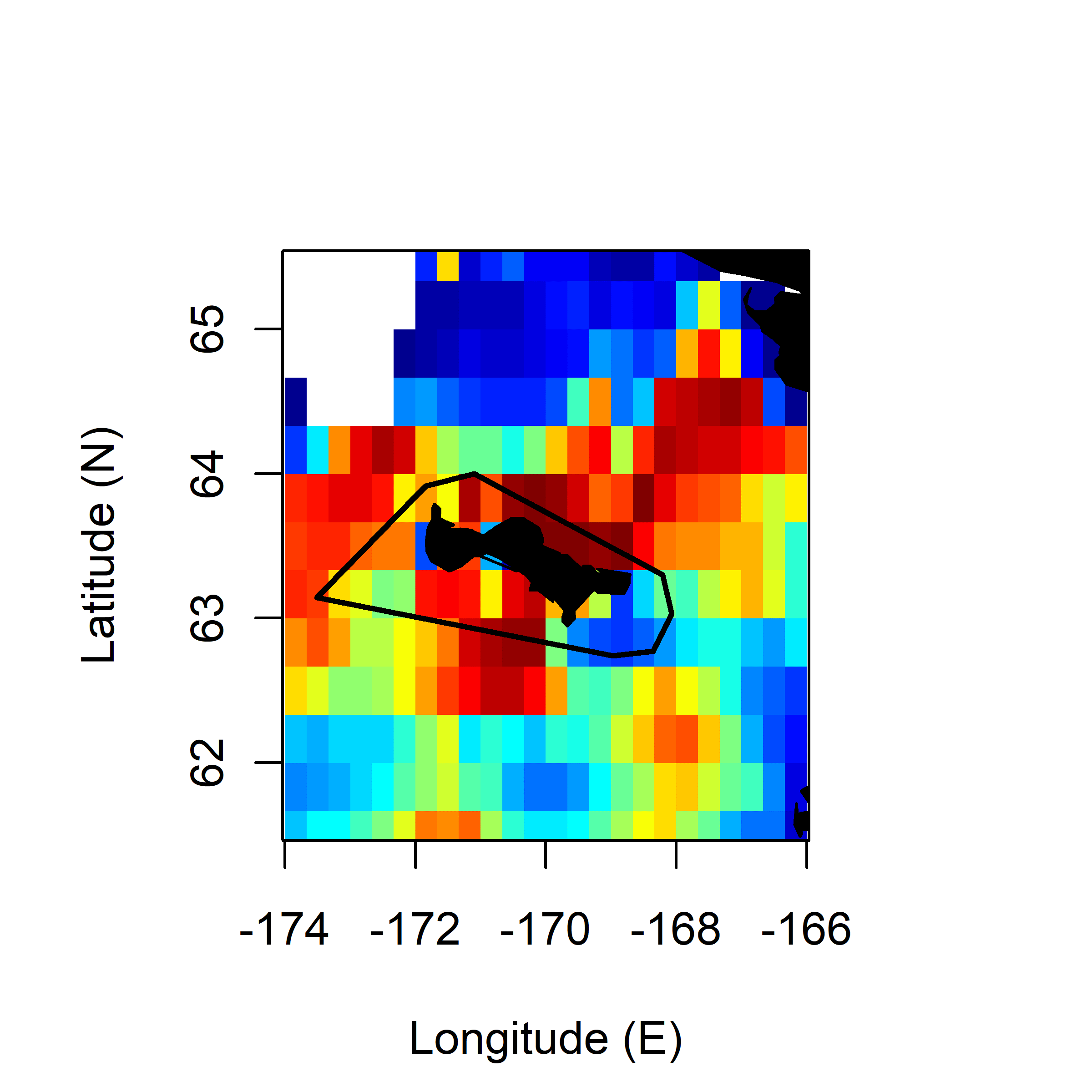 COMU 2017 Chick-R.
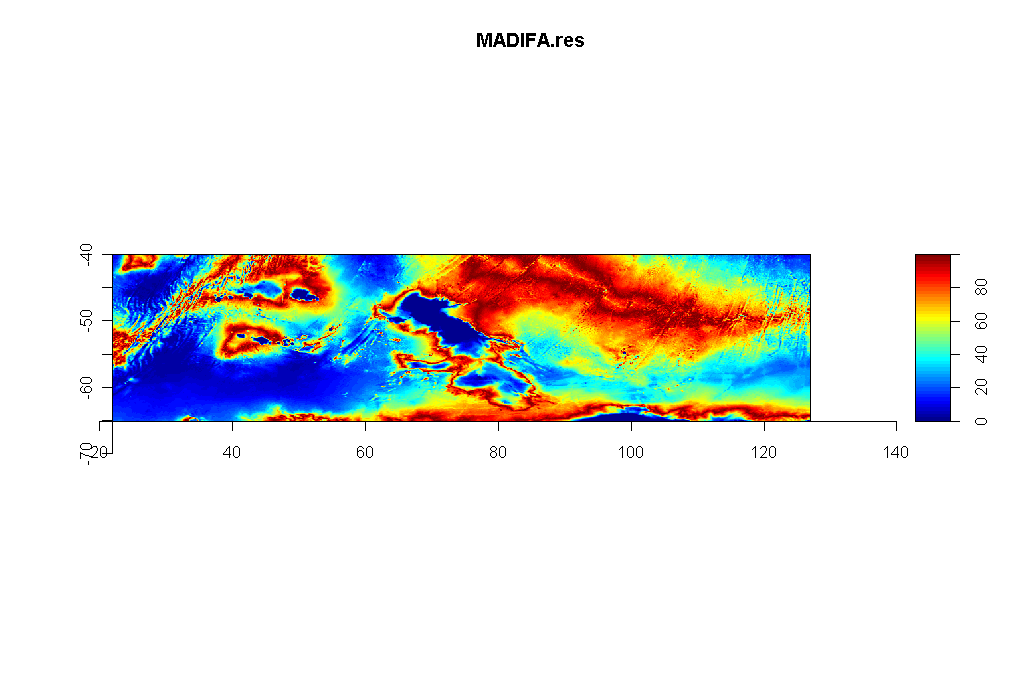 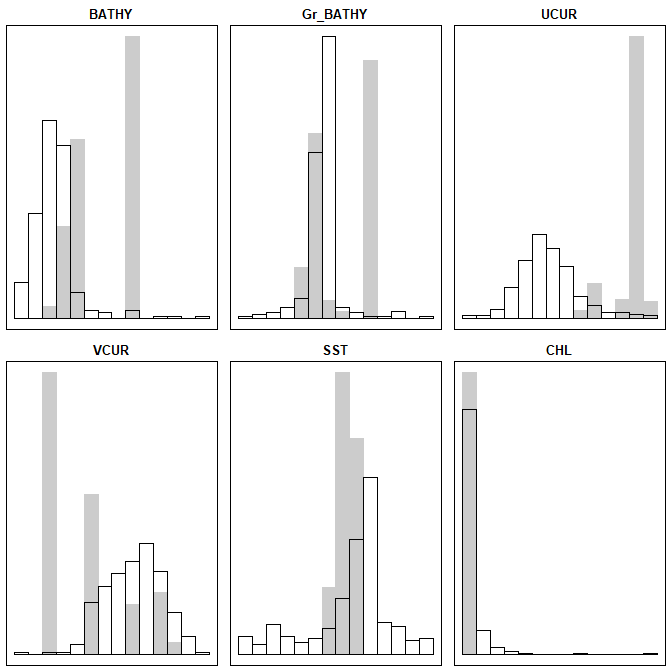 Comp.1 (86.11%)	Comp.2 (11.73%)
BATHY	-0.4494882	0.4493032
GrBATHY	-0.1725243	-0.1025402
U-CUR	-0.1984549	-0.2176442
V-CUR	-0.1782917	0.3173974
SST	0.3053248	0.8089526
CHL	-0.9519284	0.2679899
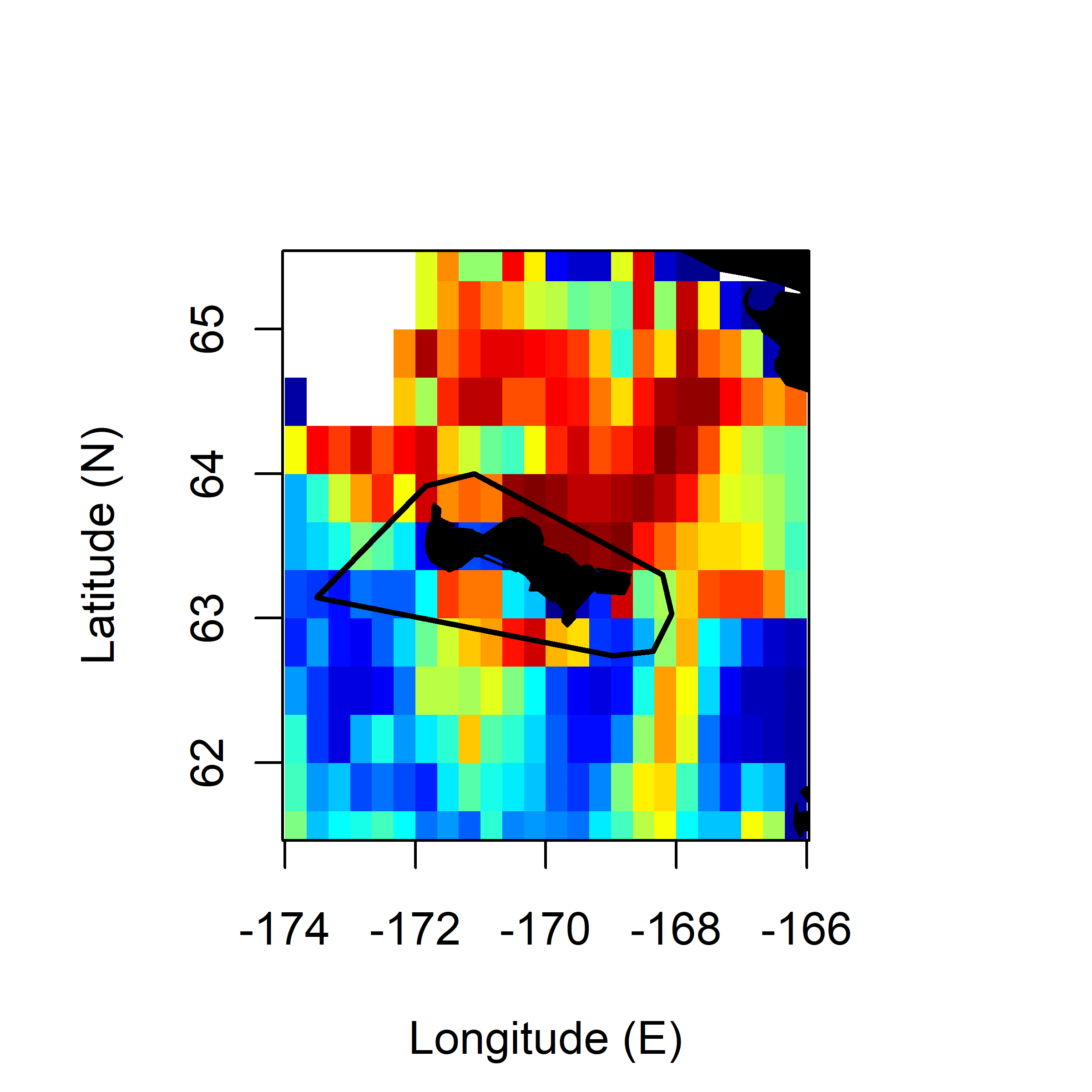 COMU 2019 Incub.
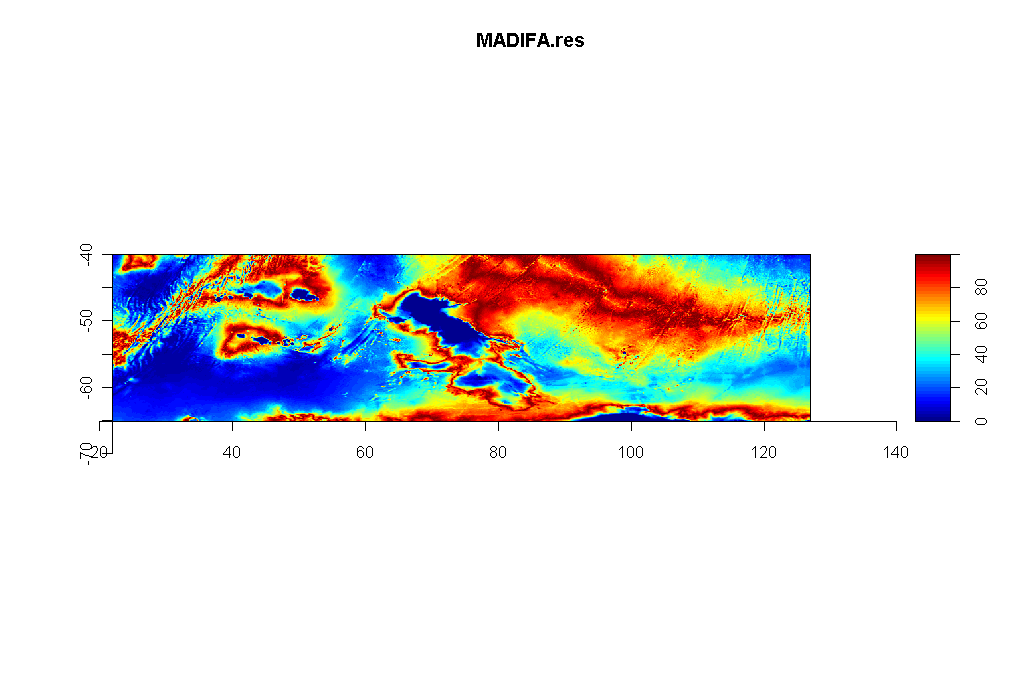 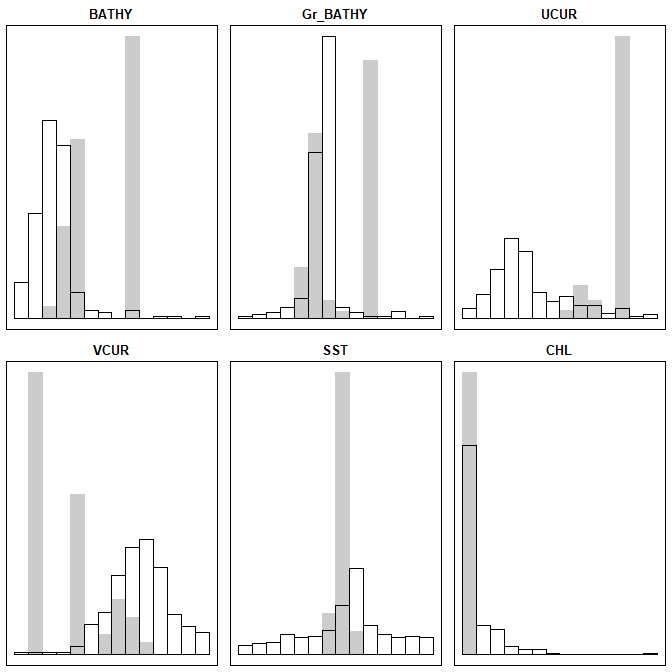 Comp.1 (88.41%)	Comp.2 (10.42%)
BATHY	0.63039732	-0.23636157
GrBATHY	0.11419946	0.07593436
U-CUR	0.16187700	-0.54061804
V-CUR	0.21741170	-0.22118339
SST	-0.03558849	0.47773741
CHL	0.90992509	0.40190794
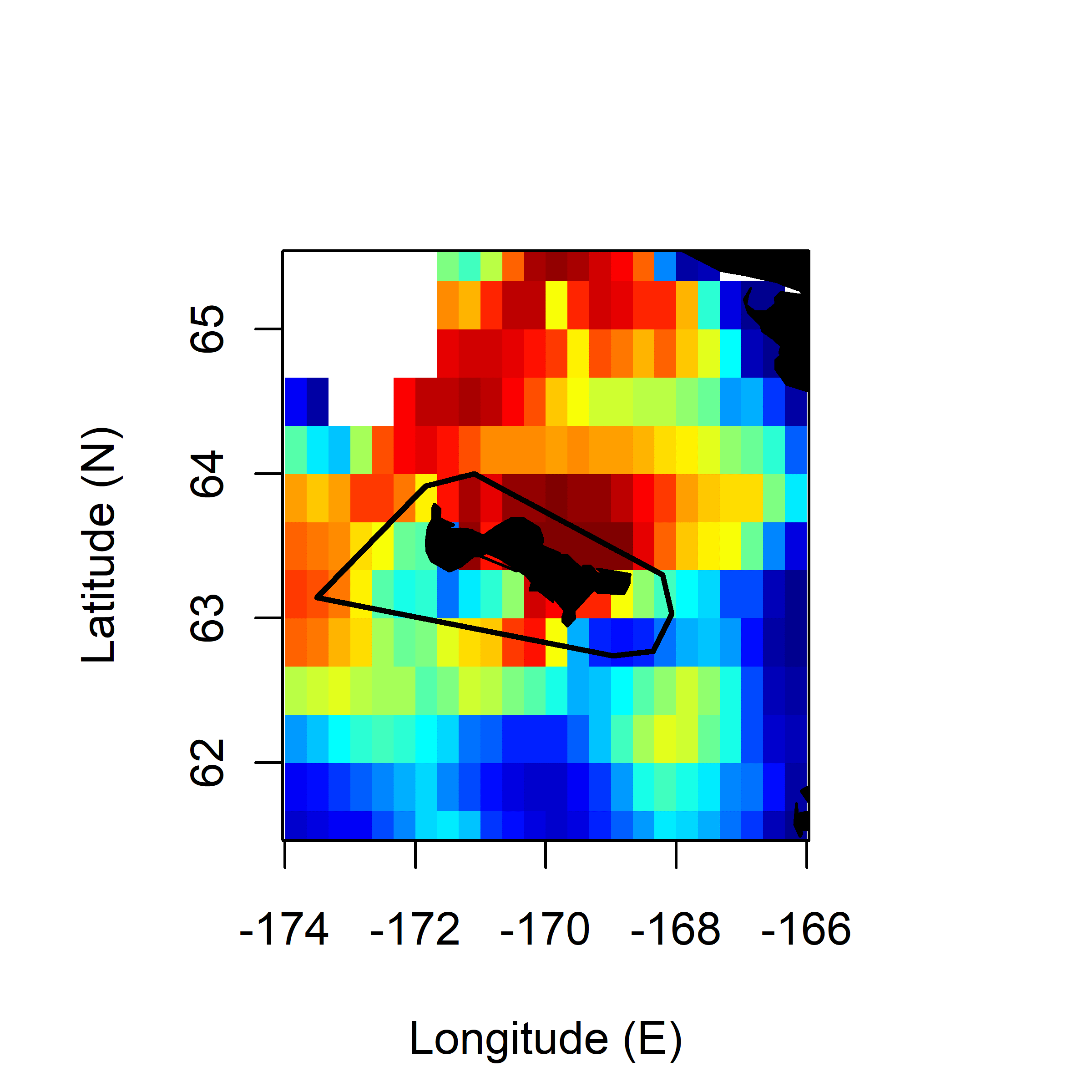 TBMU 2016 Chick-R.
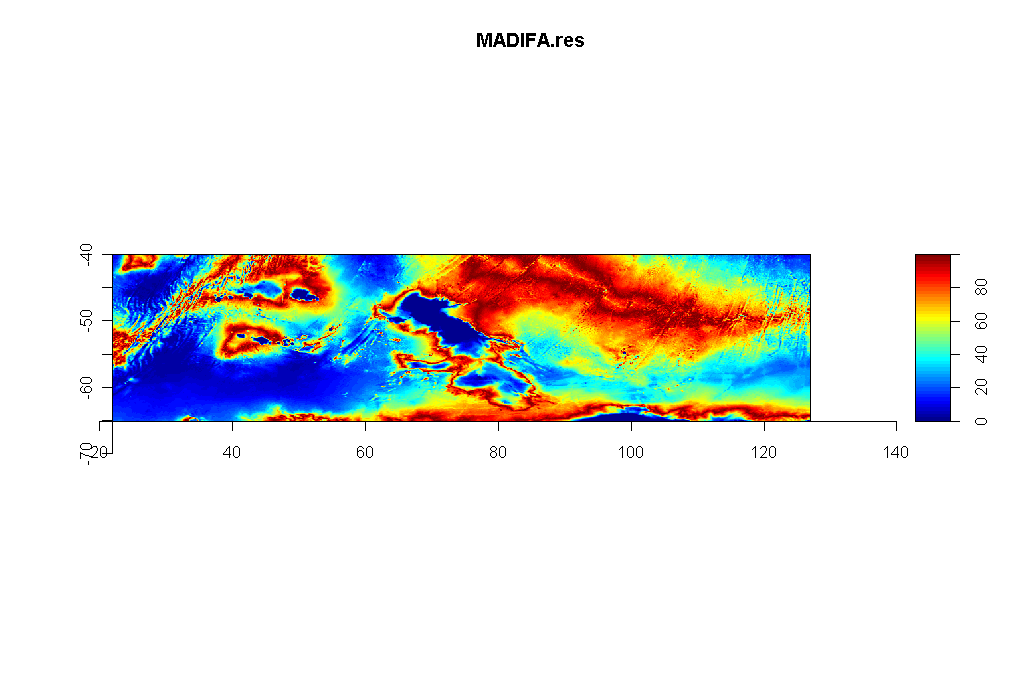 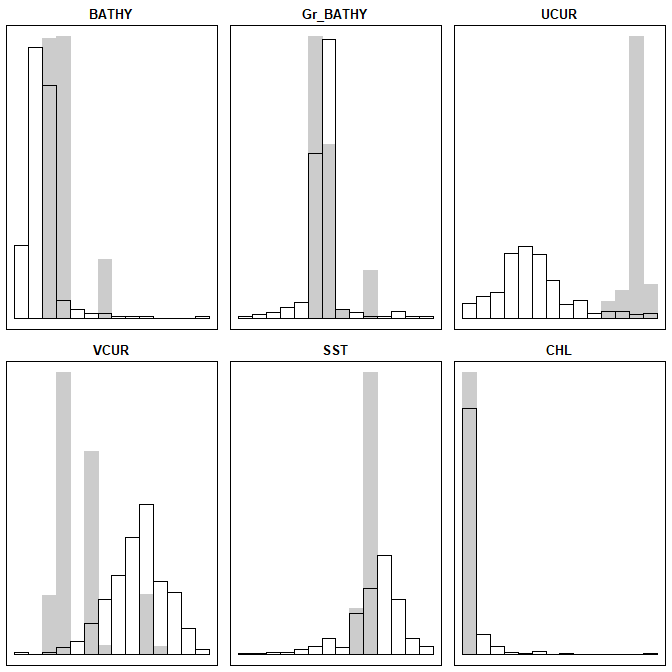 Comp.1 (84.27%)	Comp.2 (15.45%)
BATHY	0.1579547	-0.21353056
GrBATHY	-0.1248962	-0.03669995
U-CUR	-0.6517447	-0.29783364
V-CUR	0.0764515	-0.09308802
SST	0.5809581	-0.08460694
CHL	0.7256934	-0.93596165
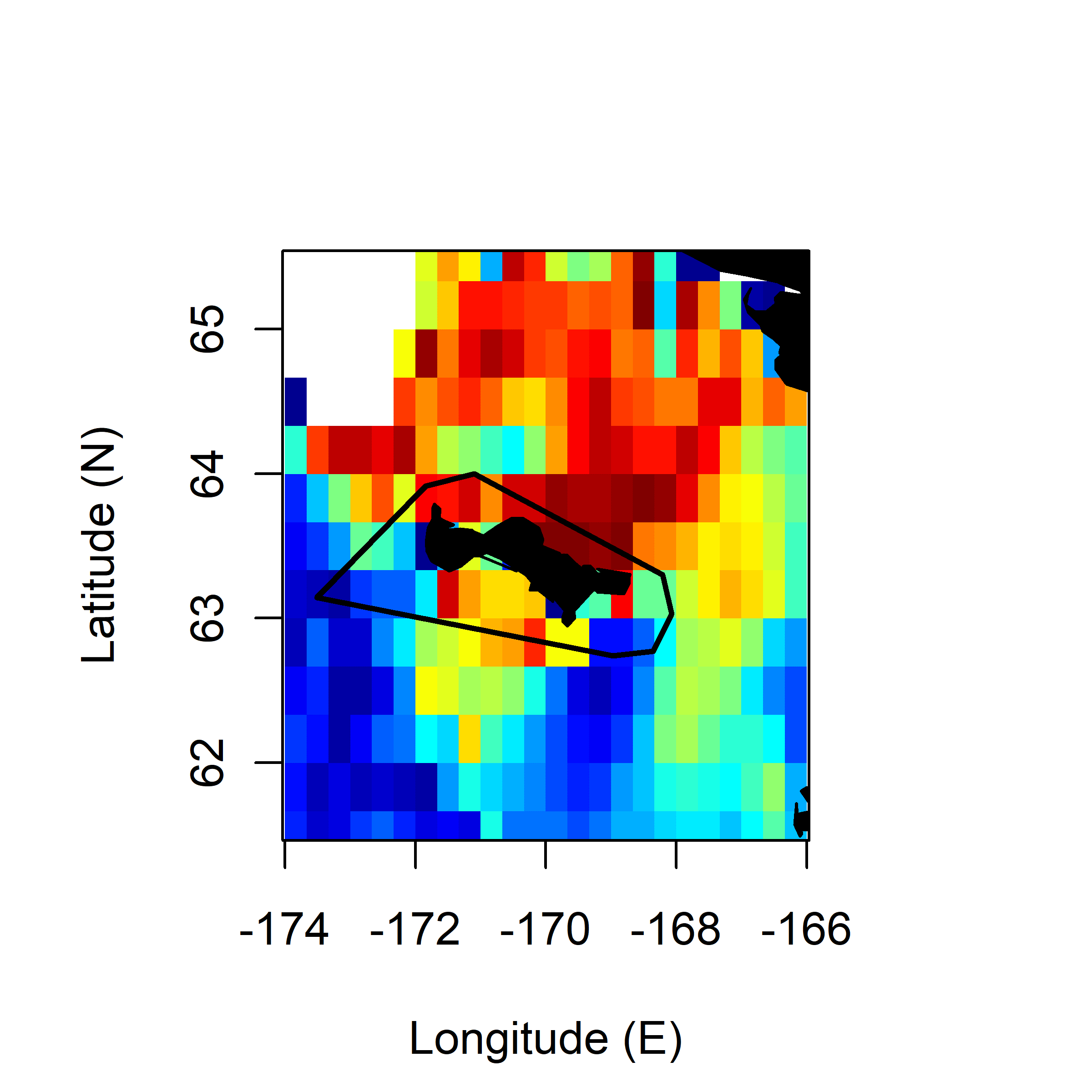 TBMU 2019 Incub.
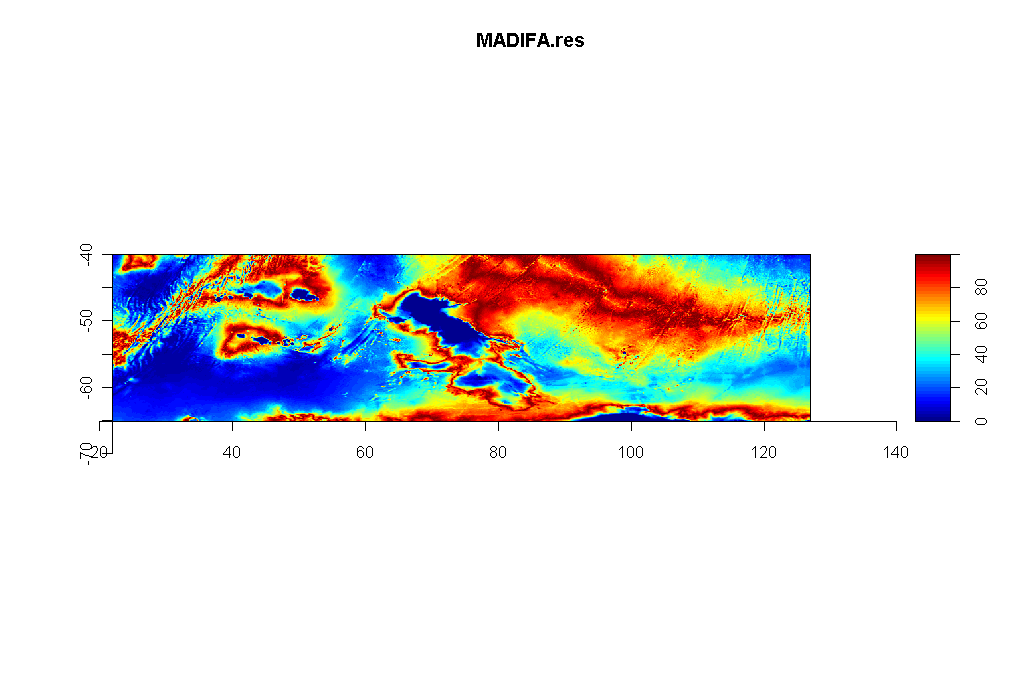 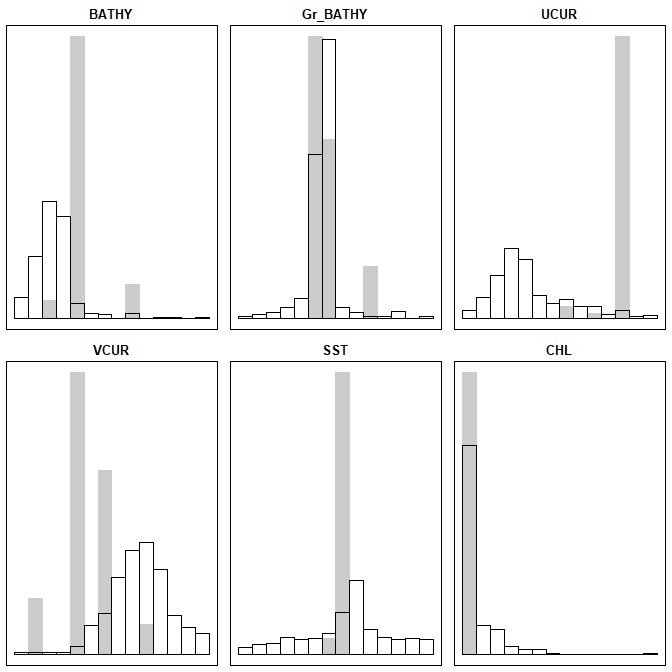 Comp.1 (80.54%)	Comp.2 (17.94%)
BATHY	0.652931357	-0.393729724
GrBATHY	0.004685628	-0.191106163
U-CUR	0.331991368	-0.001637168
V-CUR	0.352544000	-0.017920747
SST	-0.343185534	-0.241200987
CHL	0.493493839	-0.970000474
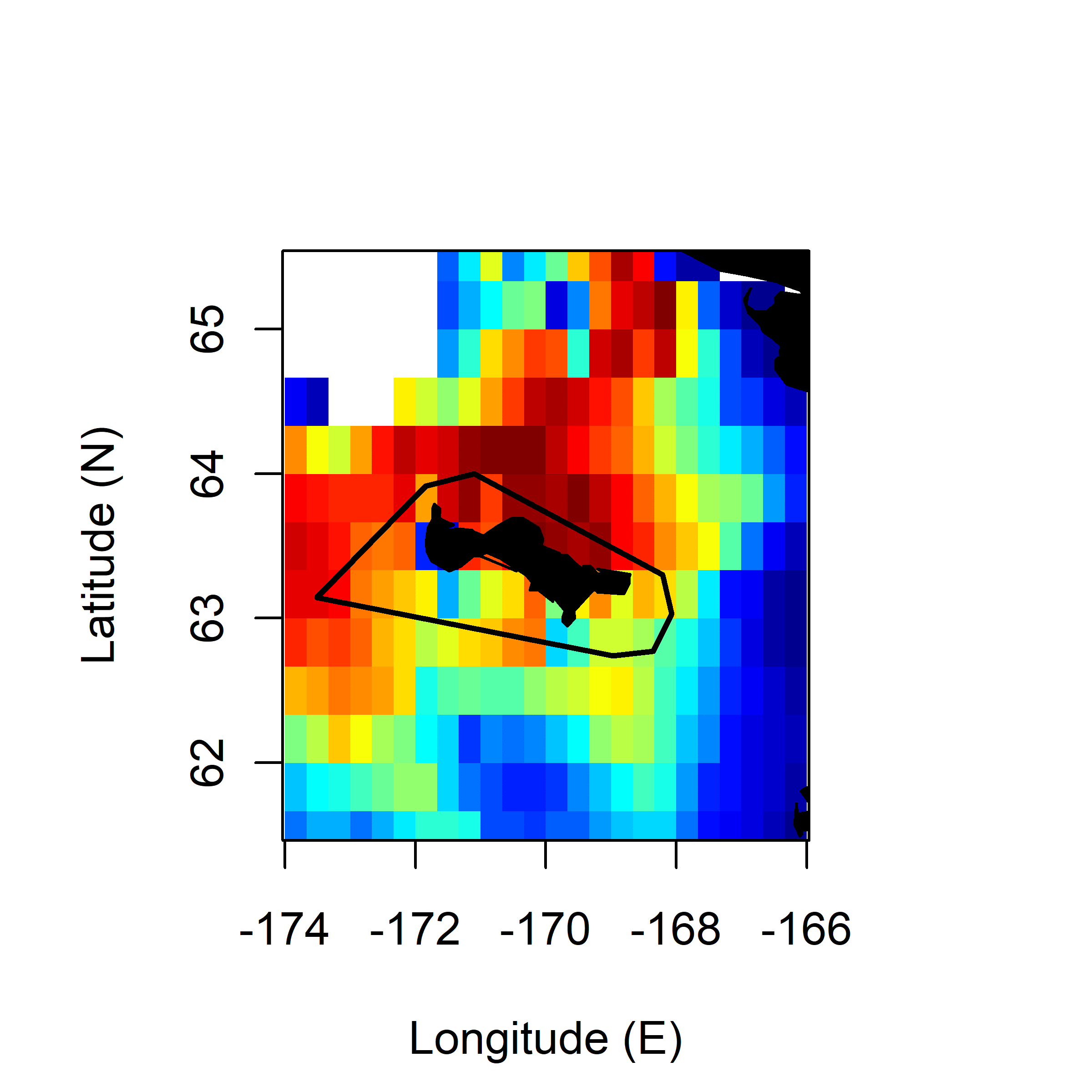 CRAU 2016 Incub.
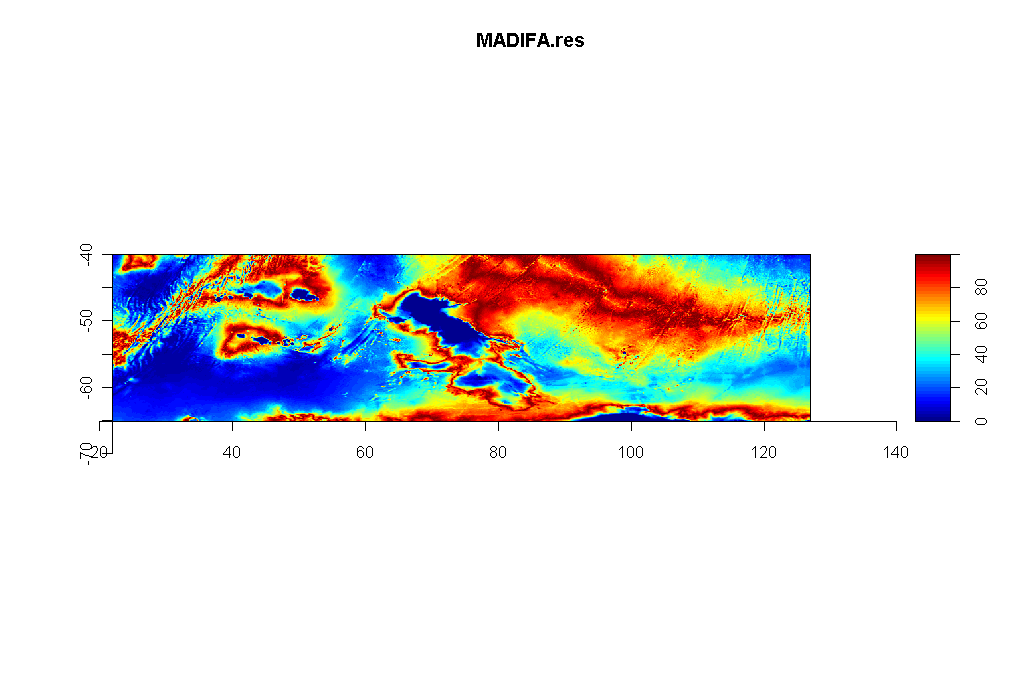 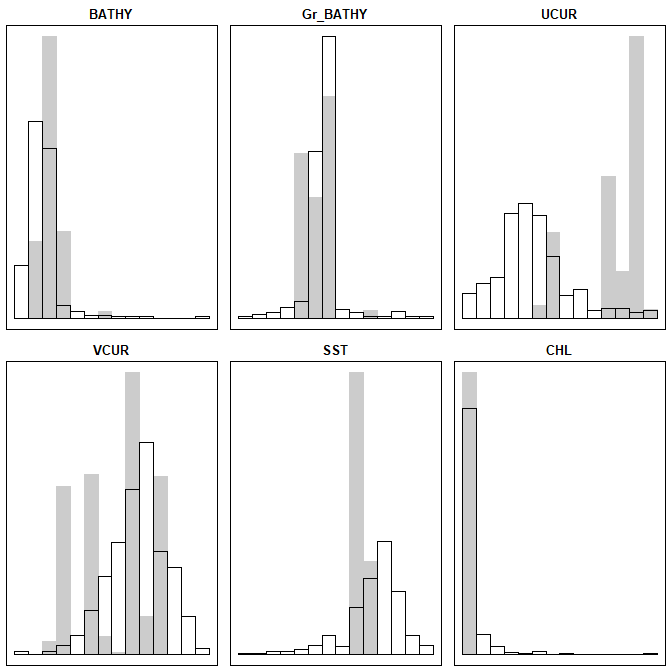 Comp.1 (73.64%)	Comp.2 (25.70%)
BATHY	0.30772095	-0.09336980
GrBATHY	-0.06354386	-0.06241628
U-CUR	-0.21847927	-0.46886222
V-CUR	0.17647149	0.04379591
SST	0.53002425	0.53029195
CHL	0.93564043	-0.61869100
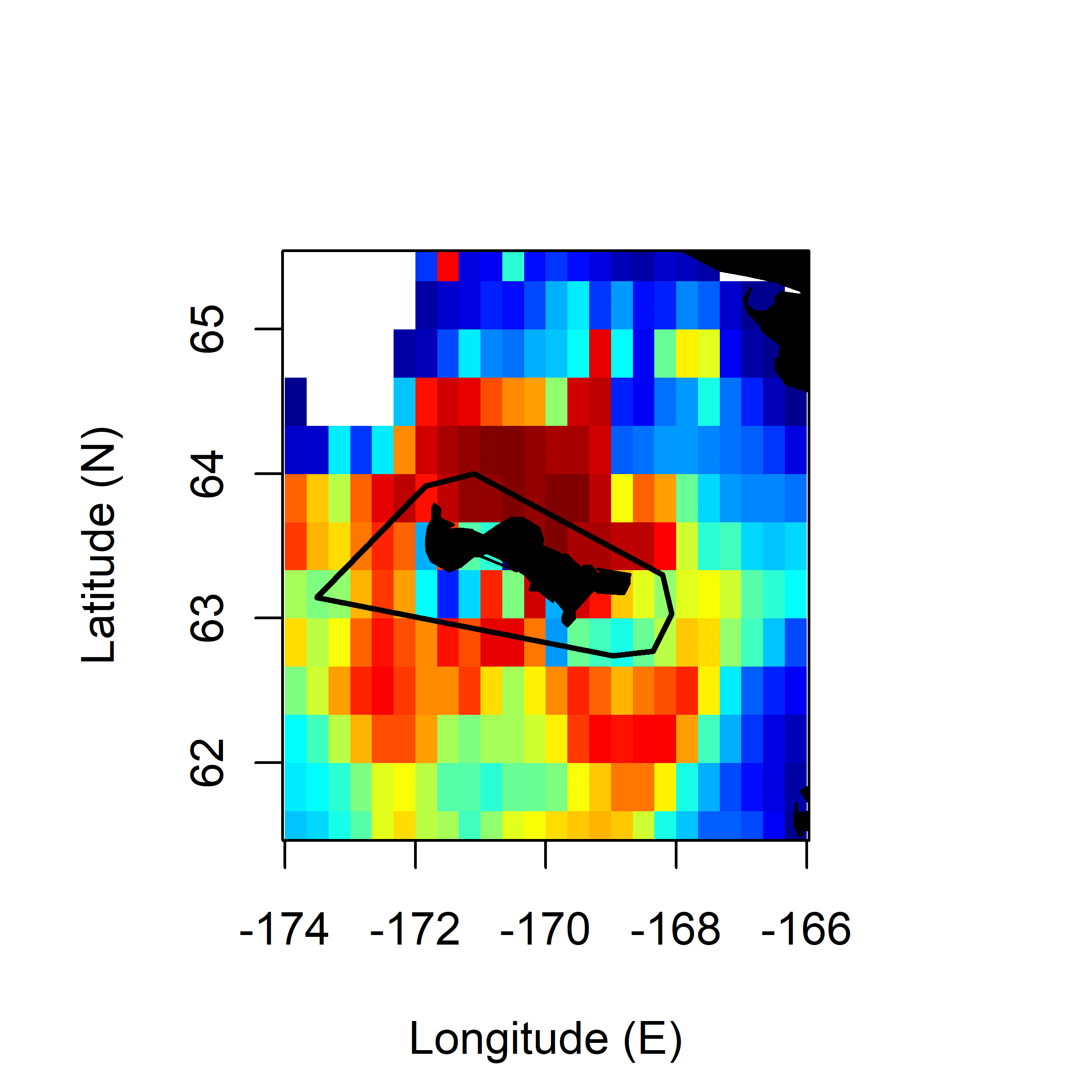 CRAU 2017 Chick-R.
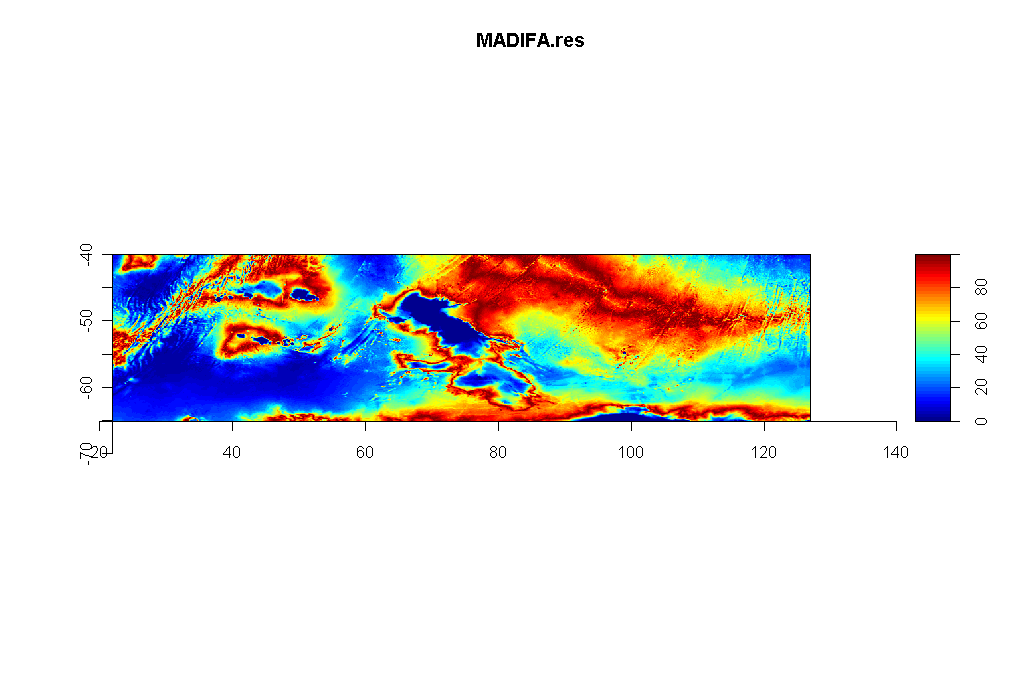 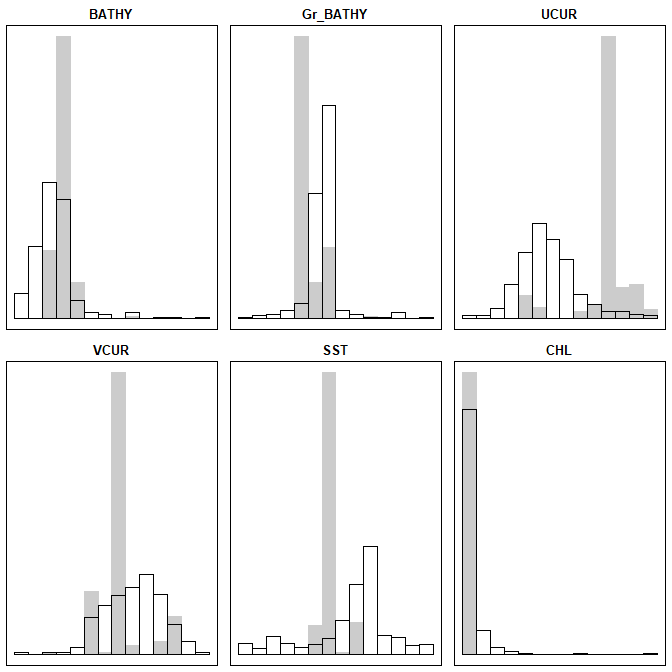 Comp.1 (92.62%)	Comp.2 (6.57%)
BATHY	0.46588647	-0.18682677
GrBATHY	0.10409255	-0.18330422
U-CUR	-0.01145722	-0.37739778
V-CUR	0.19556639	0.06208122
SST	0.07967012	0.90531076
CHL	0.98387802	-0.40455977